FSM-Based Design for Hex-decimal Morse Codein DE0/Cyclone III
Tsung-Chu Huang
2022/10/20
NCUE
Outline
Introduction to Morse Codes
Experiment: 
 Frequency Divider:
 Sampling Debounce: tB~0.1ms < T=1/f < tK~0.1s
 Timer: short di < 0.25s < long da < 1.2 s
 IU: 4-Bit Morse Code-like
 OU: 4-Digit Scroll-Left Hexidecimal LEDs 
State Diagram
 3-State FSM: easily understood
 8-State FSM: flexible for extension
 Coding and Demonstration
Standard Morse Codes
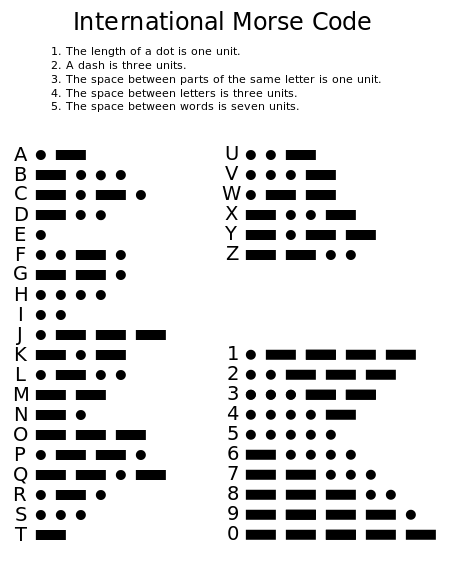 Properties: 
 applied for 160 years
 1~5 bits, variant
 Huffman-code-like, efficient (the more frequent the shorter)
 Di:Da:NextChar ~ 1:3:5 or 7
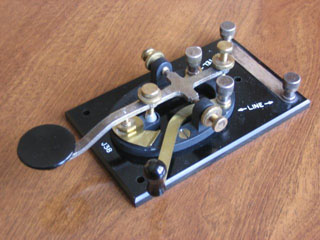 4 7-Seg LEDs as OU
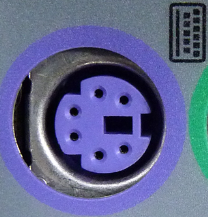 Hexidecimal [15:0] reg H
Scroll left for possible extension
Buttons 0-2: RstN, EntN, KeyIn
Scroll-left register H records current digits
P21, R22 for later extension
R22 J3-2
P21 J3-1
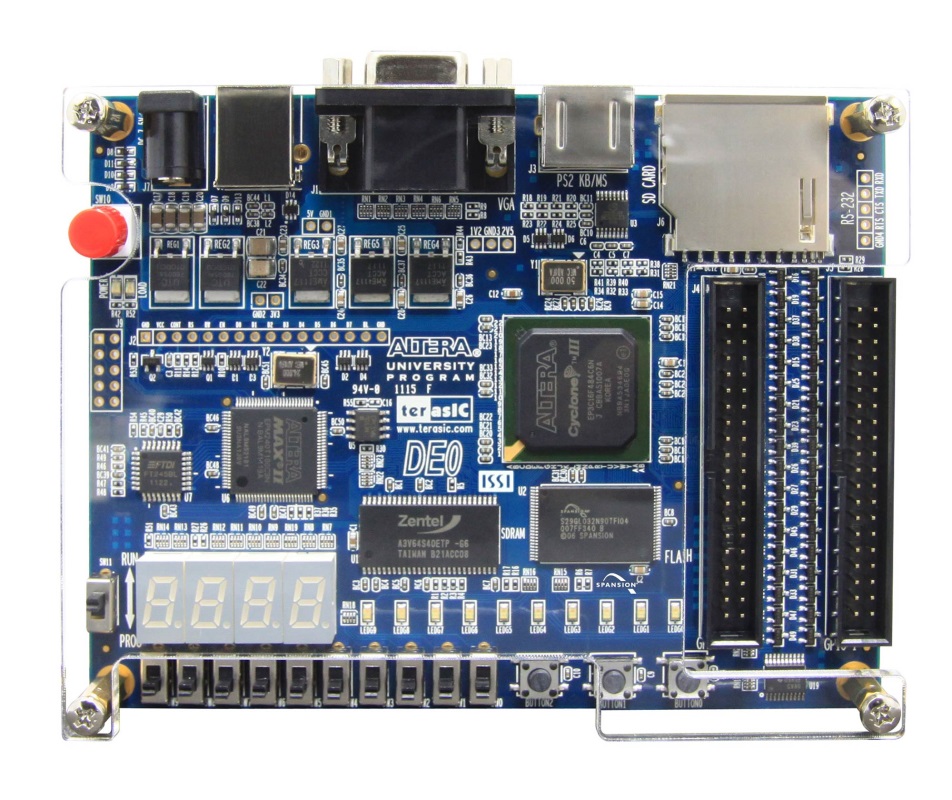 Debouncer for Buttons or Keys
Single-Pole Double Throws (1P2T, 單刀雙投)
 Floating Transitions
Single-Pole Single-Throws (1P1T) 
 Possible Single Floating Transitions
 Possible Both Bi-stable Bouncing
(1) Latching
(3) Masking
VDD
1-shot
Sync.
(4) FSM
tK
(1) Latching
Async.
(2) Schmitt 
      Trigger
VOUT
tB
(5) Sampling
Frequency Divider and Timer
Debounce & Timer: select f = 100Hz


Timer: 7 bits are enough (0~127), Unit: 10ms
1:3:5  short-time threshold ~ 25 units
Overtime: stop incrementing
reg [18:0] FD;
always@(posedge Clk50MHz) FD = FD + 1;
assign  Clk100Hz = FD[18];
reg [6:0] T;
always@(posedge Clk100Hz) 
	T = (PS == ClearState) ? 
		0 : 
		(T==127) ? 127 : T+1 );
Typical FSM Template
reg [1:0] PS, NS;
always@(*)
	case(PS)


	endcase 

always@(posedge Clk100Hz)
	if (!RstN) begin
	
	end 
	else begin
		

	end
Combinational
Circuits
always@(*)
assign wires =
Gate  g1( ,  ,  );
S1: NS = … ;
S2: NS = … ;
H = 0; …
PS
other
reg
PS = NS;
Other reg = … ;
3-State FSM for b-bit KeyIn
Take short time (Di) or long time (Da) as 0/1
Constant bit count, eg. 4-bit hexidecimal (16) Morse-like Codes
b records for the current bit count
Code Digit X records previous bits
Scroll-left register H records current digits
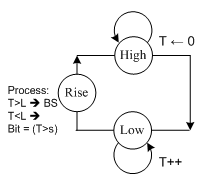 Coding Step by Step : FSM Template
always@(*) case(PS)
   HIGH: NS = KeyN ? HIGH : LOW; 
   LOW : NS = KeyN ? RISE : LOW;
   RISE: NS = HIGH;
endcase
always@(posedge Clk100Hz) 
  if(!RstN) begin PS = S1;   H=0; X=0; b=0; end
  else begin PS = NS;
    case(PS)
      HIGH: T=0;
      LOW : T= (T==e) ? T : T+1'b1;
      RISE: if(T<L) if(b==3) begin b=0; H = {H[11:0], X, B}; end
                    else begin b = b+1; X = {X[1:0], B}; end
            else H = {4'b0, H[15:4]};
    endcase
  end
Coding Step by Step : Observation
always@(*) case(PS)
   HIGH: NS = KeyN ? HIGH : LOW; 
   LOW : NS = KeyN ? RISE : LOW;
   RISE: NS = HIGH;
endcase
always@(posedge Clk100Hz) 
  if(!RstN) begin PS = S1;   H=0; X=0; b=0; end
  else begin PS = NS;
    case(PS)
      HIGH: T=0;
      LOW : T= (T==e) ? T : T+1'b1;
      RISE: if(T<L) if(b==3) begin b=0; H = {H[11:0], X, B}; end
                    else begin b = b+1; X = {X[1:0], B}; end
            else H = {4'b0, H[15:4]};
    endcase
  end
Coding Step by Step : Implied State
always@(*) case(PS)
   HIGH: NS = KeyN ? HIGH : LOW; 
   LOW : NS = KeyN ? RISE : LOW;
   RISE: NS = HIGH;
endcase
always@(posedge Clk100Hz) 
  if(!RstN) begin PS = HIGH; H=0; X=0; b=0; end
  else begin PS = NS;
    case(PS)
      HIGH: T=0;
      LOW : T= (T==e) ? T : T+1'b1;
      RISE: if(T<L) if(b==3) begin b=0; H = {H[11:0], X, B}; end
                    else begin b = b+1; X = {X[1:0], B}; end
            else H = {4'b0, H[15:4]};
    endcase
  end
HIGH
T=0
RST
Coding Step by Step : INIT & IDLE
always@(*) case(PS)
   HIGH: NS = KeyN ? HIGH : LOW; 
   LOW : NS = KeyN ? RISE : LOW;
   RISE: NS = HIGH;
endcase
always@(posedge Clk100Hz) 
  if(!RstN) begin H=0; X=0; b=0; PS = HIGH; end
  else begin PS = NS;
    case(PS)
      HIGH: T=0;
      LOW : T= (T==e) ? T : T+1'b1;
      RISE: if(T<L) if(b==3) begin b=0; H = {H[11:0], X, B}; end
                    else begin b = b+1; X = {X[1:0], B}; end
            else H = {4'b0, H[15:4]};
    endcase
  end
HIGH
T=0
Coding Step by Step : Timing
always@(*) case(PS)
   HIGH: NS = KeyN ? HIGH : LOW; 
   LOW : NS = KeyN ? RISE : LOW;
   RISE: NS = HIGH;
endcase
always@(posedge Clk100Hz) 
  if(!RstN) begin H=0; X=0; b=0; PS = HIGH; end
  else begin PS = NS;
    case(PS)
      HIGH: T=0;
      LOW : T= (T==e) ? T : T+1'b1;
      RISE: if(T<L) if(b==3) begin b=0; H = {H[11:0], X, B}; end
                    else begin b = b+1; X = {X[1:0], B}; end
            else H = {4'b0, H[15:4]};
    endcase
  end
HIGH
T=0
LOW
T++
Coding Step by Step : Process
always@(*) case(PS)
   HIGH: NS = KeyN ? HIGH : LOW; 
   LOW : NS = KeyN ? RISE : LOW;
   RISE: NS = HIGH;
endcase
always@(posedge Clk100Hz) 
  if(!RstN) begin H=0; X=0; b=0; PS = HIGH; end
  else begin PS = NS;
    case(PS)
      HIGH: T=0;
      LOW : T= E ? T : T+1'b1;
      RISE: if(E) H = {4'b0, H[15:4]}; 
            else if (b==3) begin b=0; H = {H[11:0], X, B}; end
                 else begin b = b+1; X = {X[1:0], B}; end
    endcase
  end
HIGH
T=0
RISE
HXBb
LOW
T++
assign  E = (T==e);
assign  B = (T>s);
Combinational Circuits
// Look-Up-Table-Style
always@*
       case (input)
	case1: value= ;
	case2: value= ;
       endcase
// Combinational Netlist

GATE1 g1(…);
GATE2 g2(…);
Module1 u1(…);
Module2 u2(…);
// RTL Style with formulation
assign  F = Arithmetic/Logic-representation ;
Synchronous Finite State Machine Design
always@(posedge Clk)
       Present_State  Next_State;
Basic 4 Meta States of a Button
T1
HIGH
I = 0
FALL
RISE
T1=0
T2=0
I = 1
LOW
T2
Then you can separate to macro states:
Symbol3
Symbol4
T1
Operation1
Timing
Clock Reset
Clock Reset
Timing
Timing
Operation1
Symbol4
Symbol3
always@(posedge Clk)
K = 1
HEAD
T=0
HIGH
T=T+1
K = 0
EOL/EOW/?
RISE
T ?
0/1/?
FALL
T ?
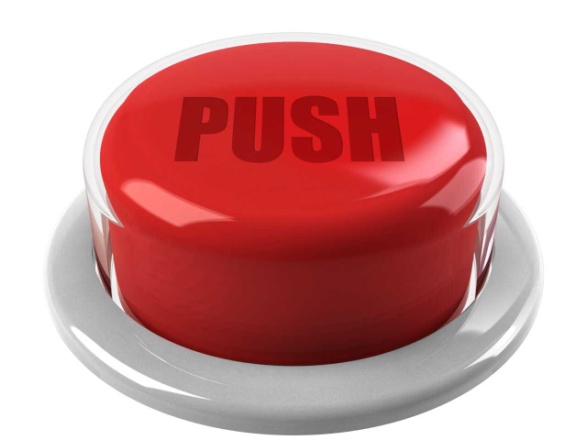 K = 1
LOW
T=T+1
TAIL
T = 0
K = 0
Synchronous Design
Synchronous Design:
Single-Clock FSM
Be careful of 
Glitches of Frequency-Divider and Clock-Generator
Glitches of NS-Logic
Error between Button and Clock
Asynchronous Design:
Note: Event-Dependencies
↑Key asynchronously resets High-Timer TH
↓Key asynchronously resets Low-Timer TL
Prevent from Timers’ overflows.  Stop counting.
Lab07 Hexadecimal Morse Codes
Practice:
Design a 3-state hexadecimal Morse Codes
Extend to a fixed-length word
Extend with backspace functions
Problems:
Note: Event-Dependencies
↑Key asynchronously resets High-Timer TH
↓Key asynchronously resets Low-Timer TL
Prevent from Timers’ overflows.  Stop counting.